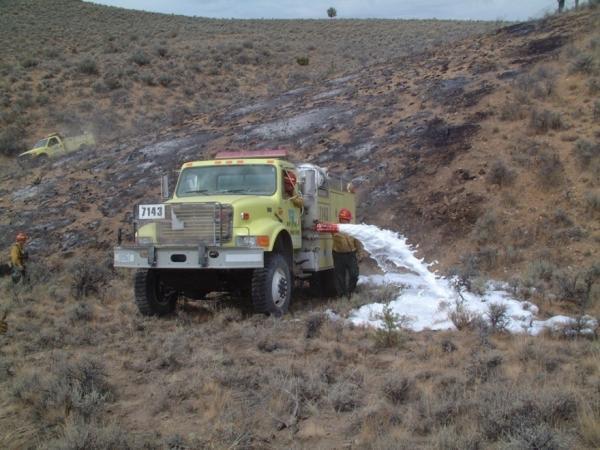 Water HandlingOperations
Unit 4C - Foam and Foam Proportioning Equipment
Version: January 2023
Objectives
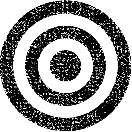 Discuss why foam is more effective than plain water when performing wildland fire suppression operations.
Discuss foam safety, including guidelines for handling foam products.
Identify and discuss the advantages and disadvantages of manual foam proportioning methods used when performing wildland fire suppression operations.
Objectives
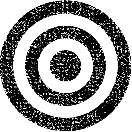 Identify various operational components of the FoamPro® 1600/1601 and Waterous Aquis 1.5.
Demonstrate the ability to set up, run, have foam solution pumped to a nozzle person, and shut down a foam proportioner.
Discuss basic maintenance, winterization, and troubleshooting methods for foam systems
Reasons to use foam
Makes water “wetter” (more effective)
Reduces evaporation/improves absorption
Adheres to surfaces for pre-treating fuels and structures
Improves water conservation and usage, especially during mop-up. 
Use as holding feature during ignition operations
Restricts oxygen. Reduces fuel temperature to below ignition point.
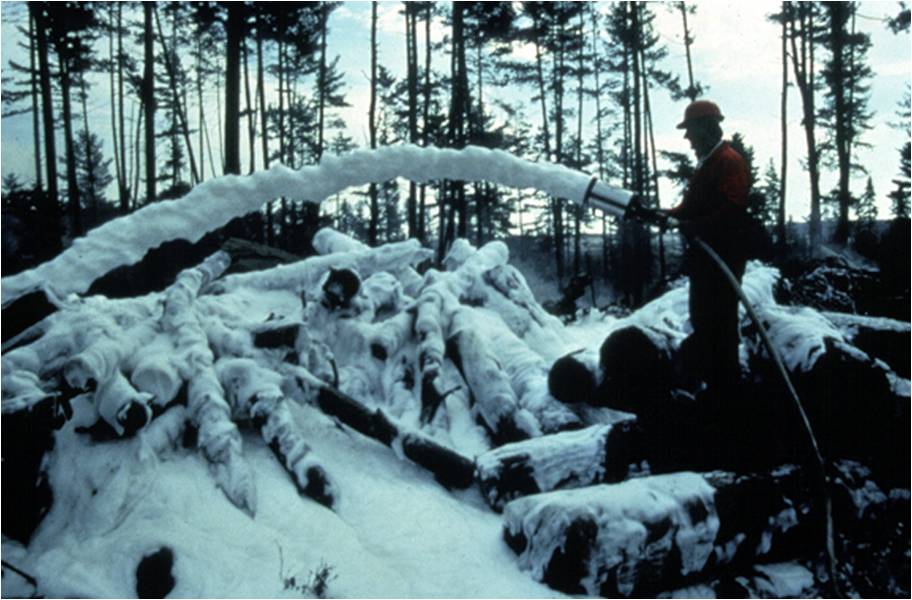 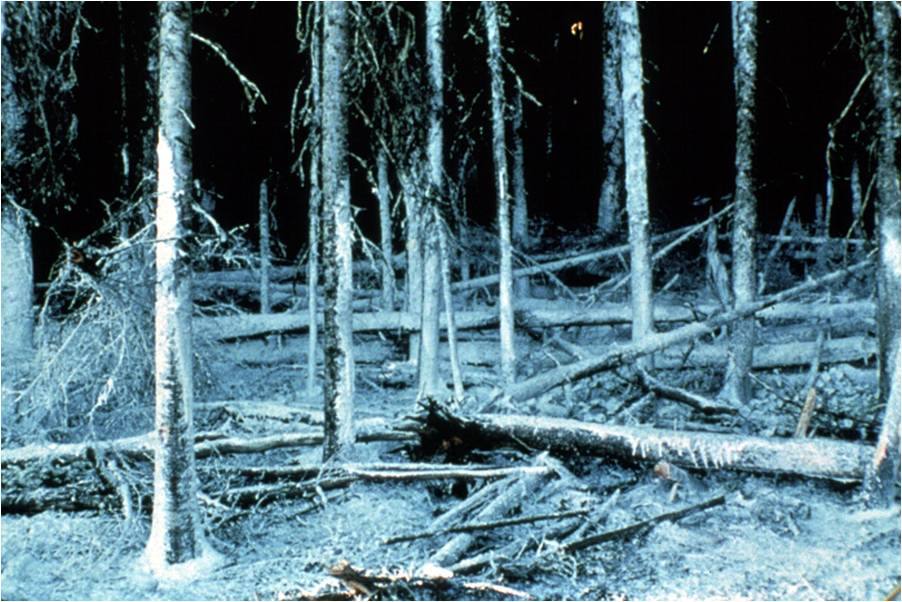 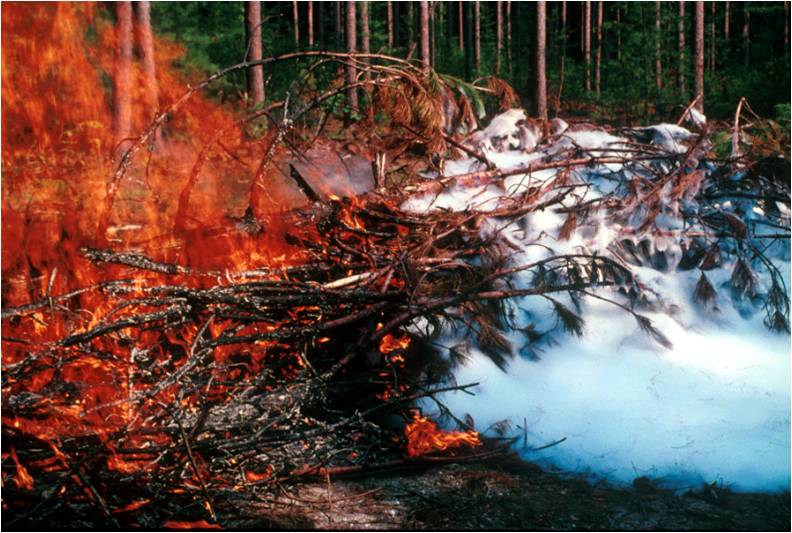 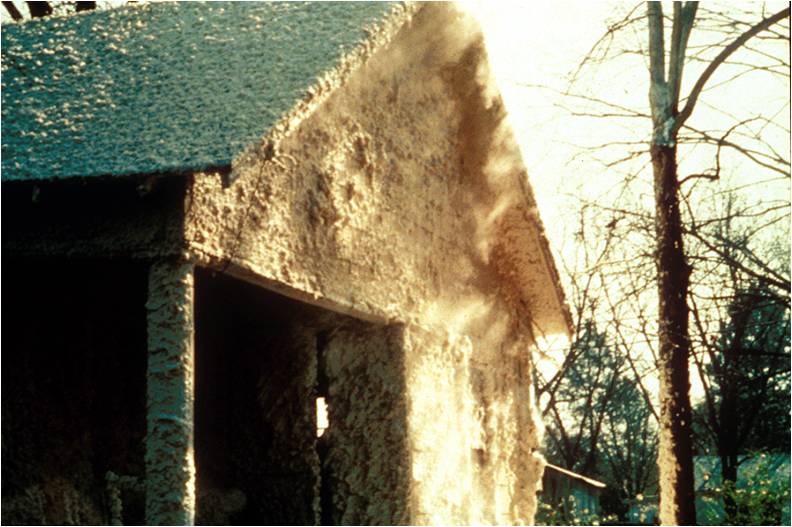 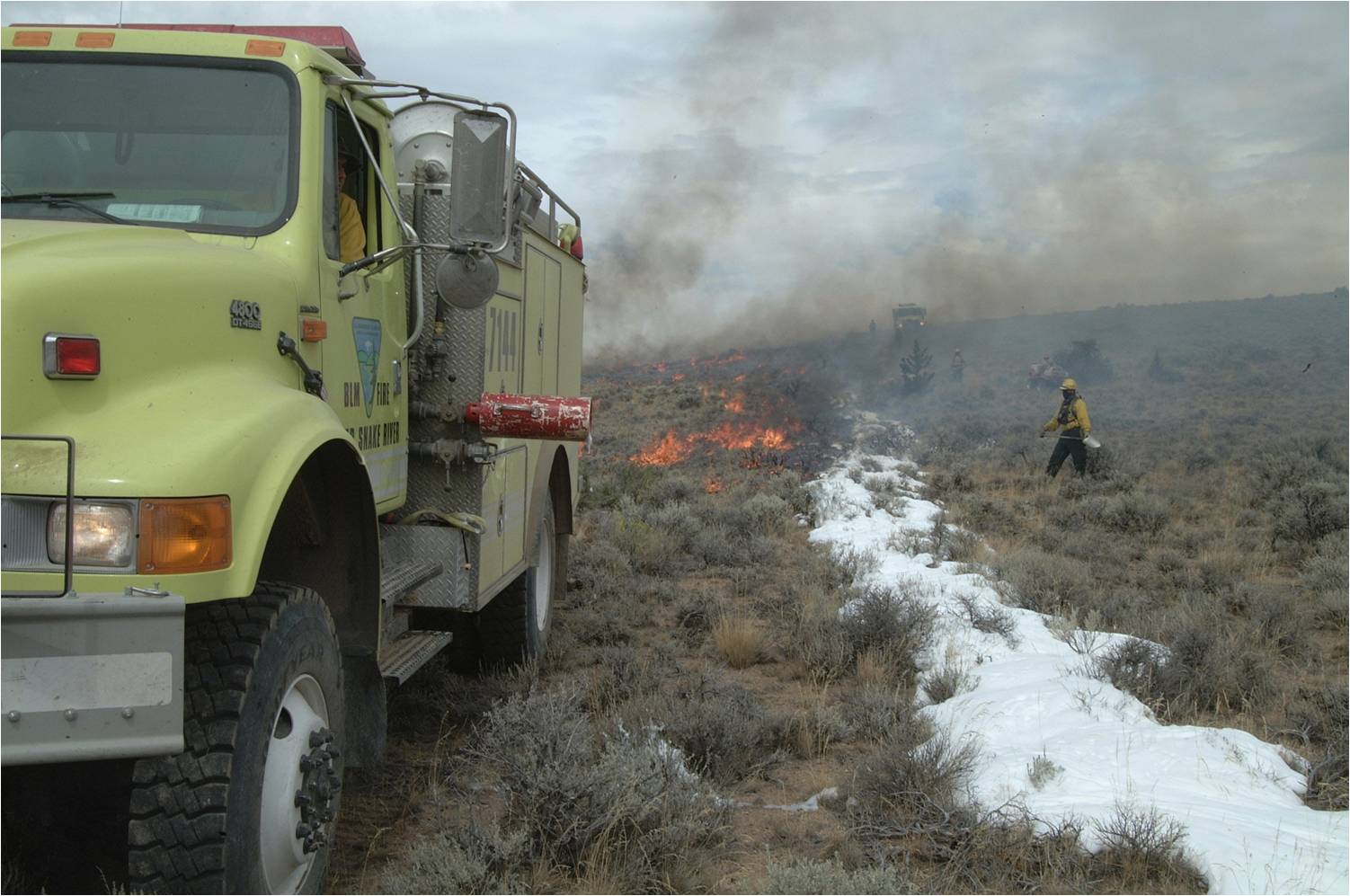 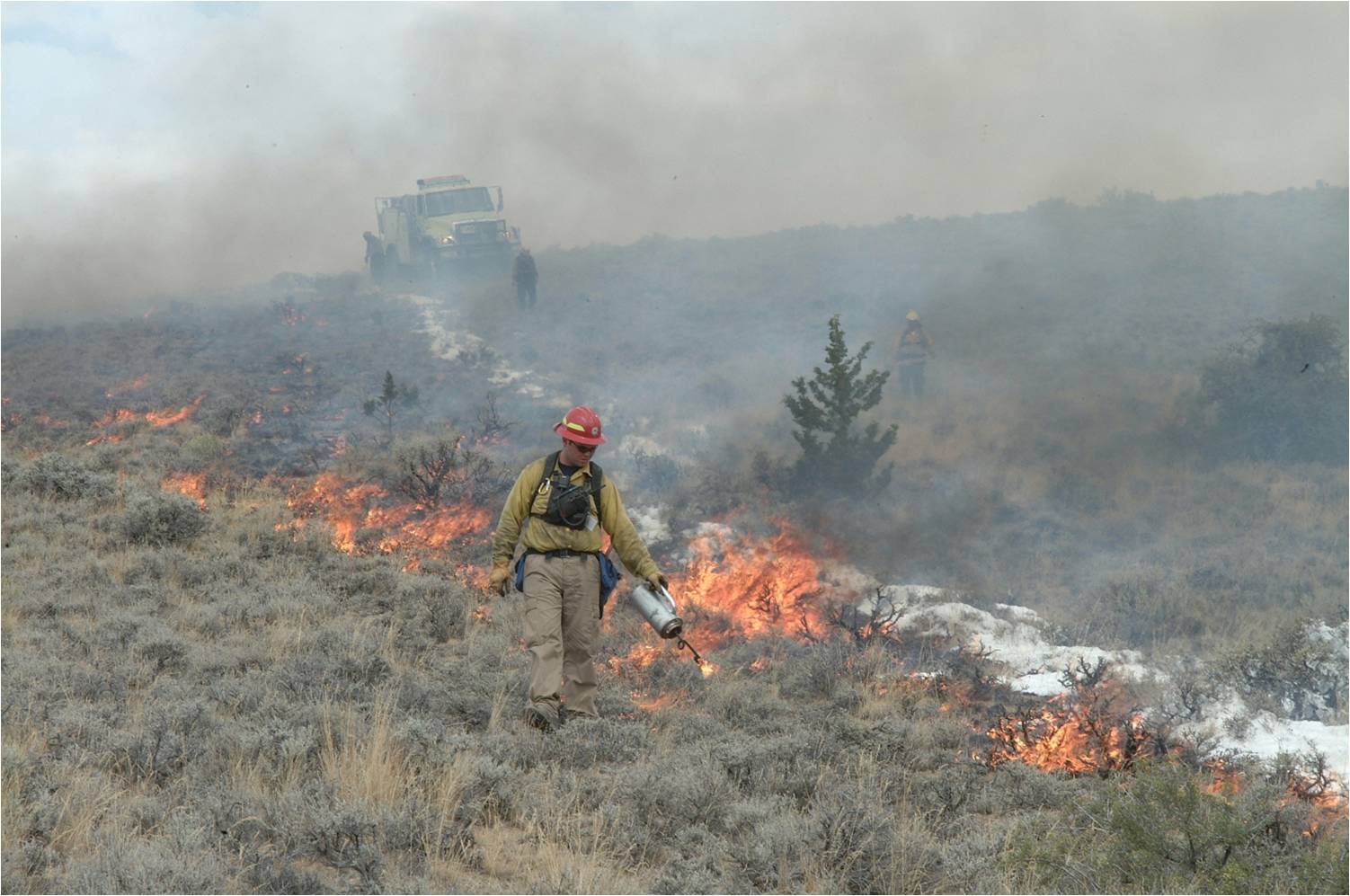 To Mix or Not to Mix....
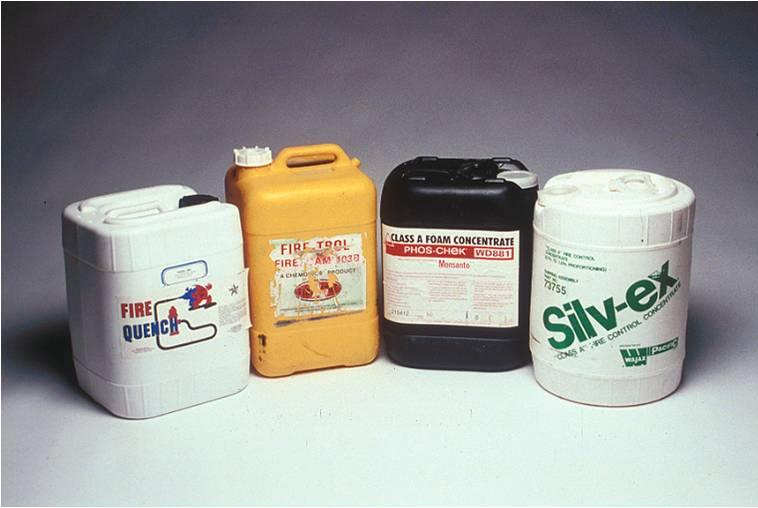 THAT Is the question!
Safety Concerns
Skin and eye irritant
Dries out skin, boots, gloves, etc.
Caution when using in sensitive areas and waterways
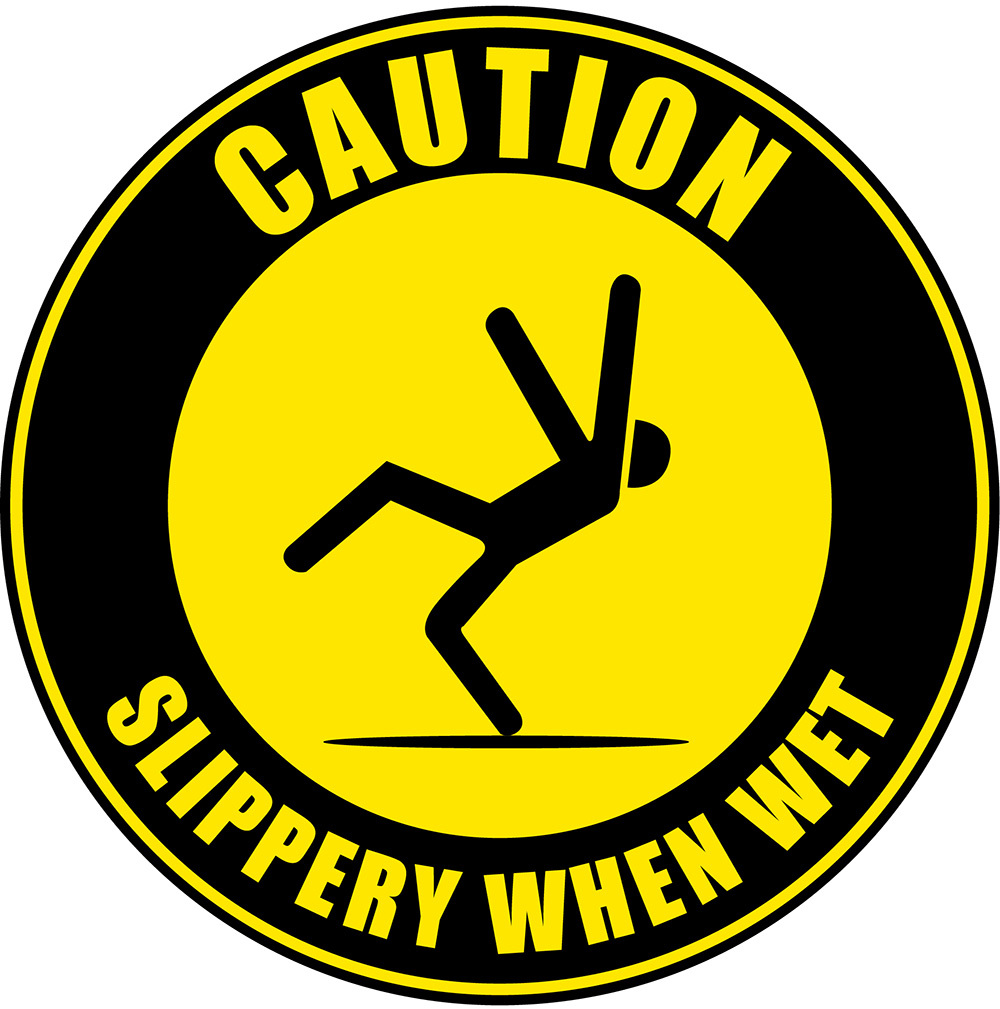 Safety equipment
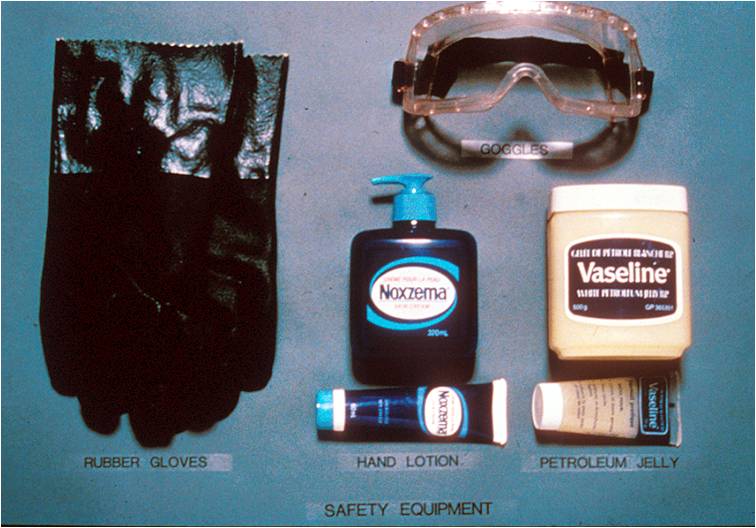 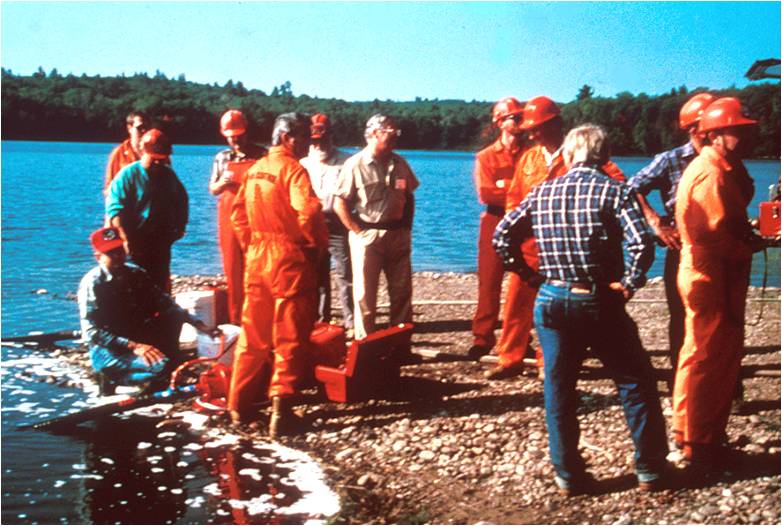 Foam Proportioners
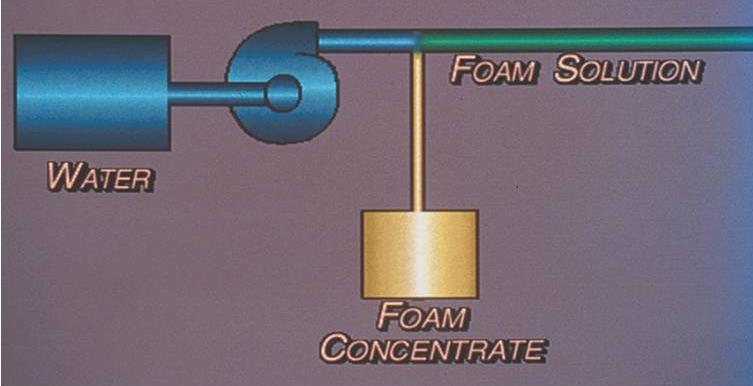 Manual Foam Proportioners
Operators manually adjust the device to maintain a constant mix ratio when water flow and pressure changes.
Cannot maintain constant mix ratio over various flow and pressure rates
Caution with plumbing configuration to not "foam the tank"
Foam On/off valve at tank
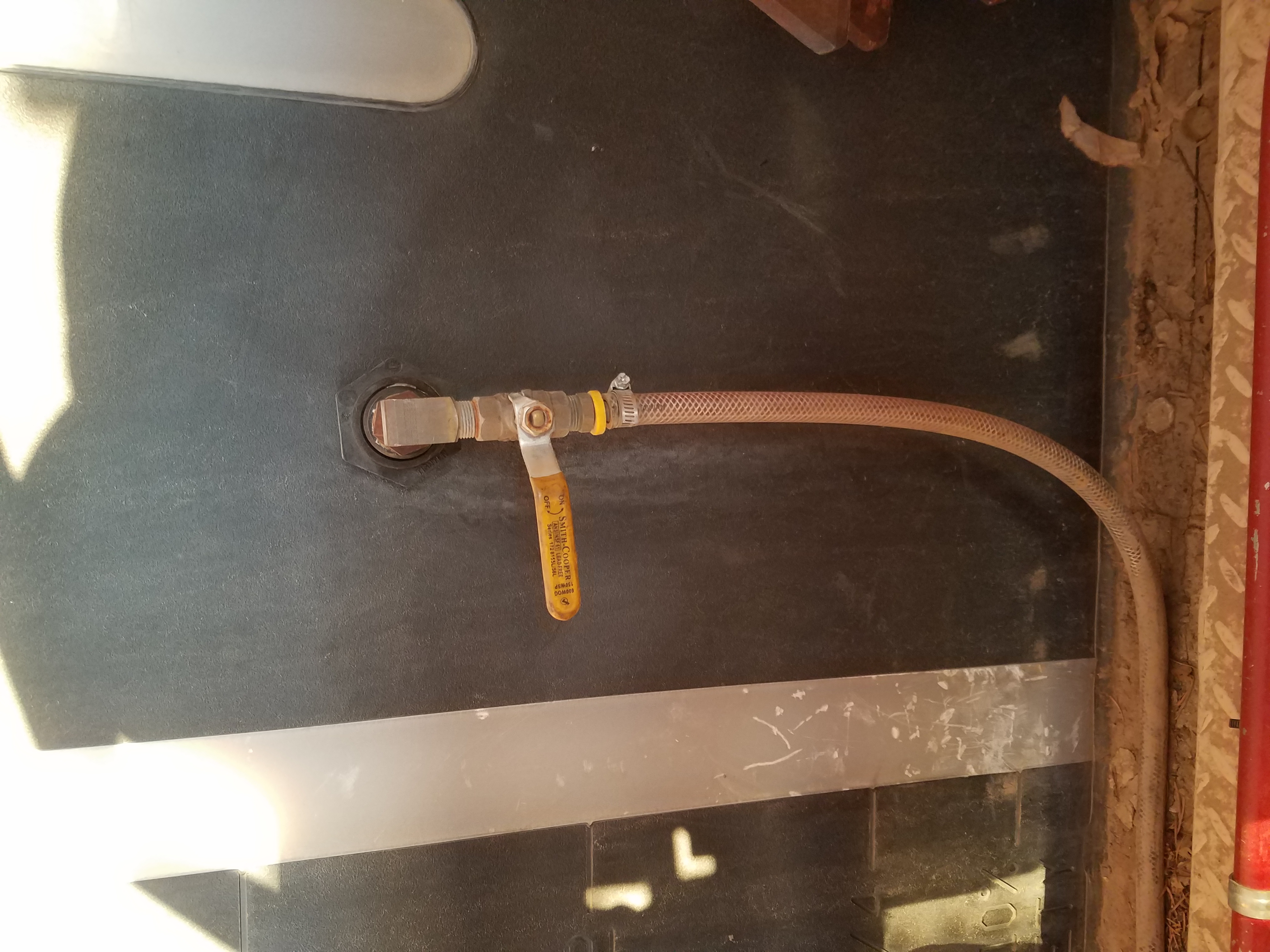 [Speaker Notes: On/Off valve to foam tank. Must be opened to flow foam.]
Cascade Foam Flo
Simple and effective.
Uses standard fittings and is unpowered.
Caution: Foam can get into the tank if valving is not correctly installed or if internal check ball malfunctions.
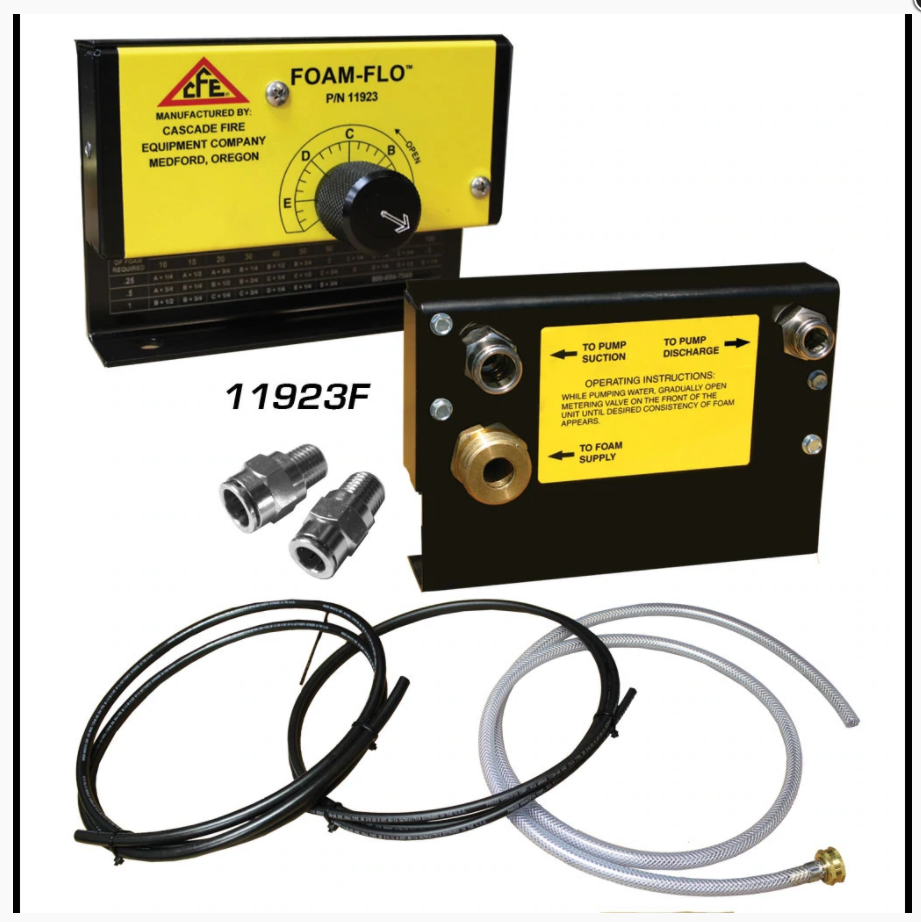 Batch Mixing
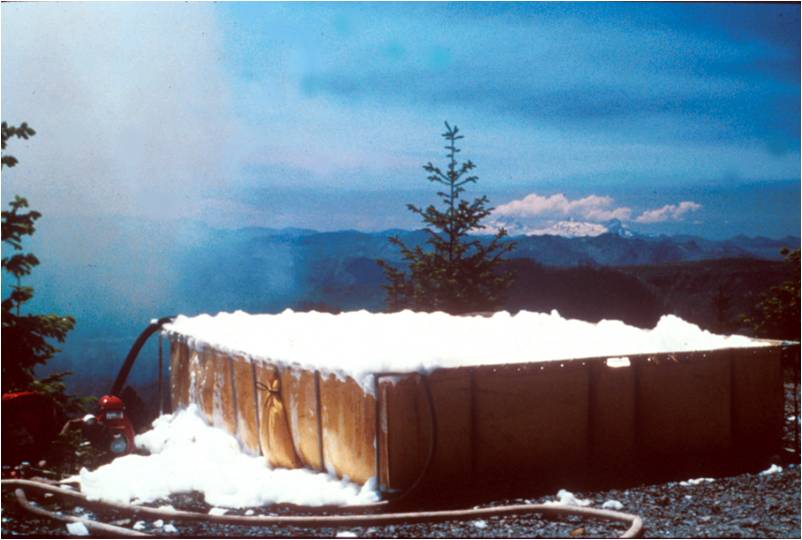 Suction-Side Proportioners
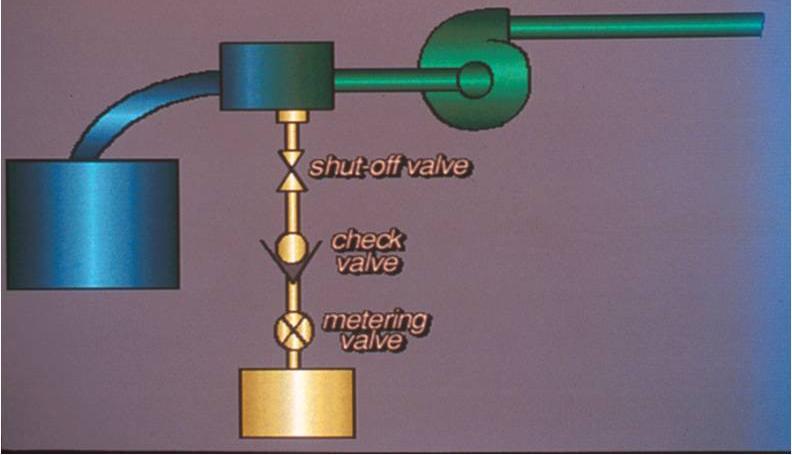 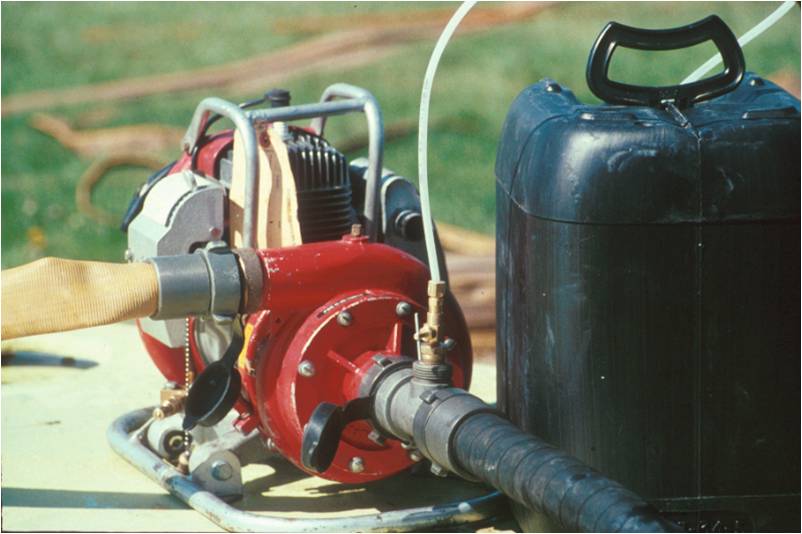 Automatic Foam Proportioner
The automatic foam proportioner makes an adjustment on its own to maintain a constant mix ratio when water flow and pressure changes.
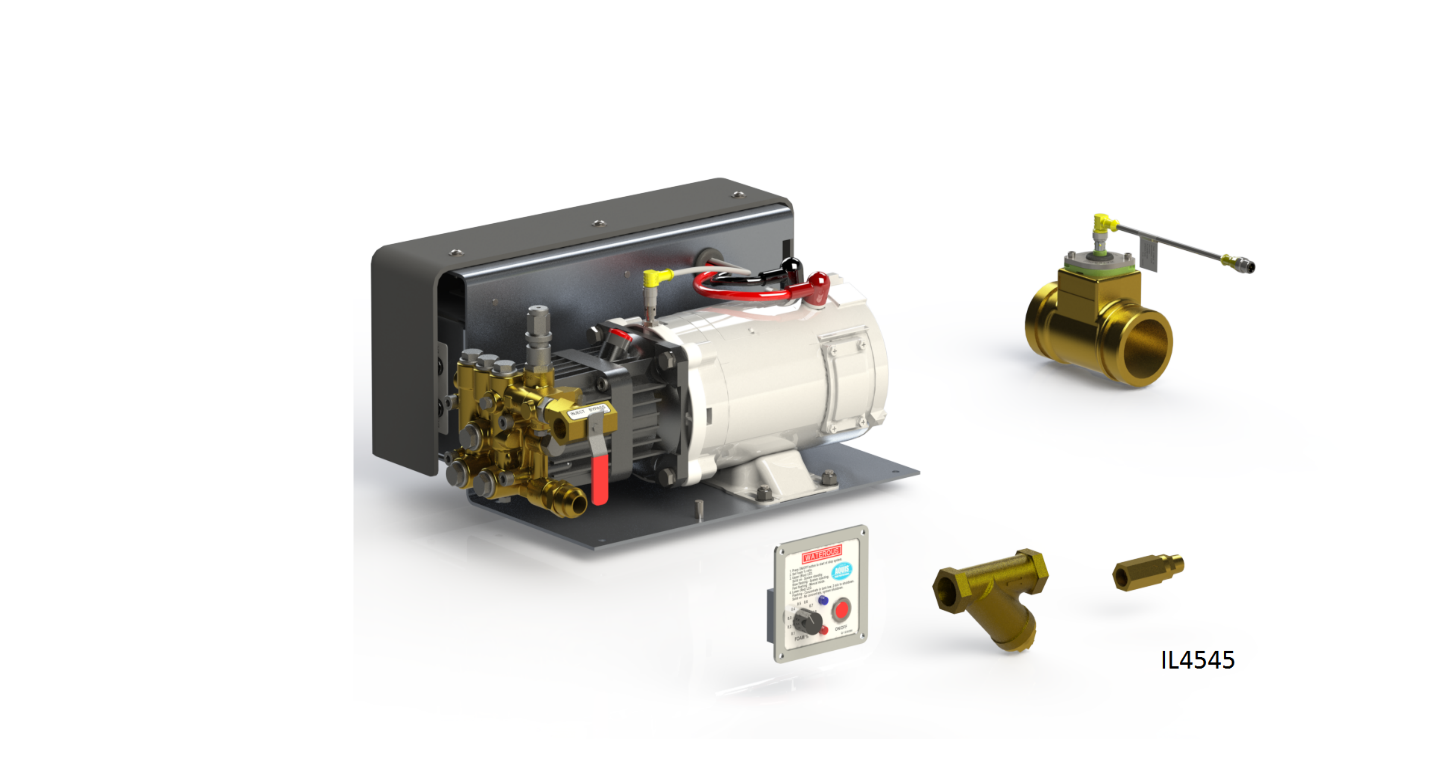 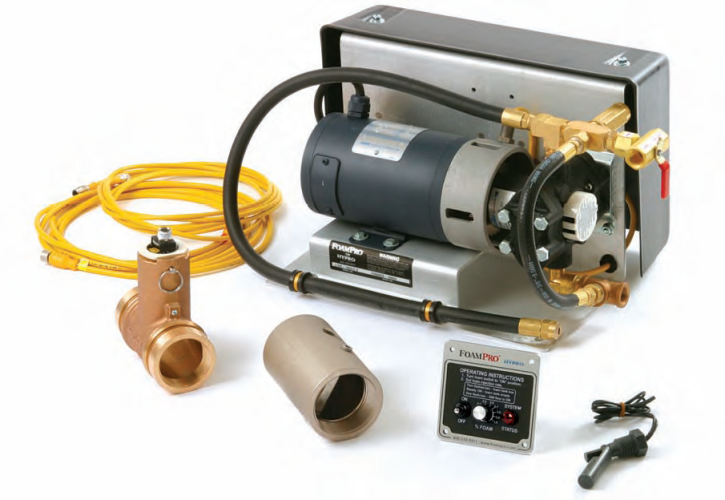 FoamPro® 1601
Waterous Aquis™ 1.5
Foam Proportioner
Proportional and automatic
Works on discharge side of pump
Class A foam only
Requires water flow and electrical current
No restrictions due to hose length or number of nozzles
No loss of pressure or flow
Accurate at all flow ranges
Resupply foam without  interruption
Operating the Foam ProportionerMajor Components
Operator control module
Motor driver box/module
Paddlewheel flowmeter
Foam pump and electric motor
Calibrate/Inject valve
Inline strainer
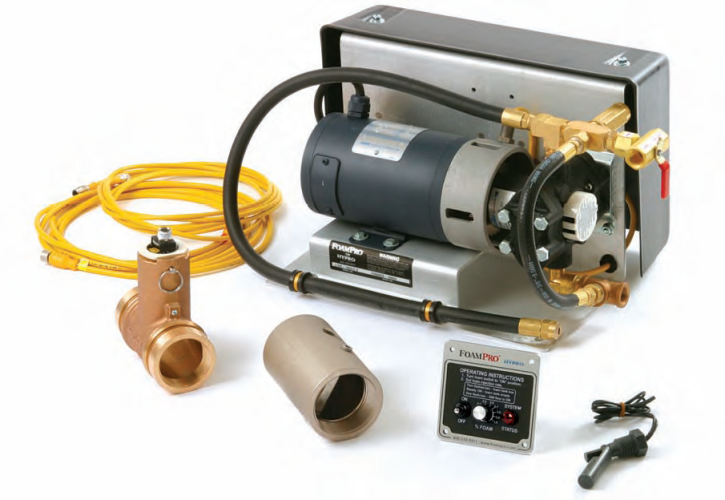 Foam Proportioner
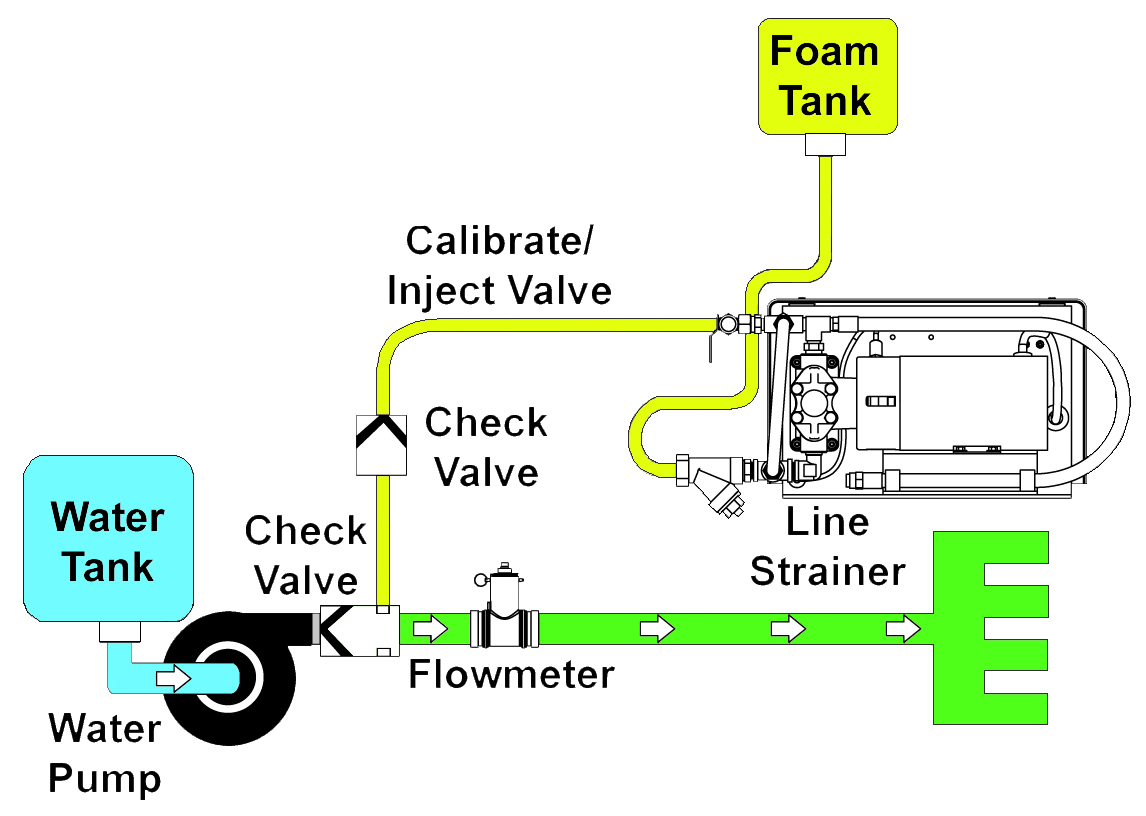 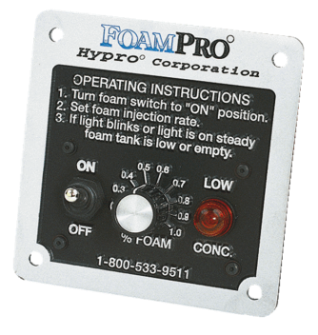 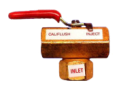 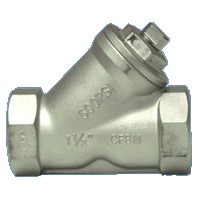 s
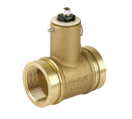 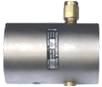 Operator Control ModulePanel Mounted
Operating instructions
On/Off switch
Injection rate control
Adjustable from 0.1%-1.0% 
Low concentrate (“LOW CONC.”) light
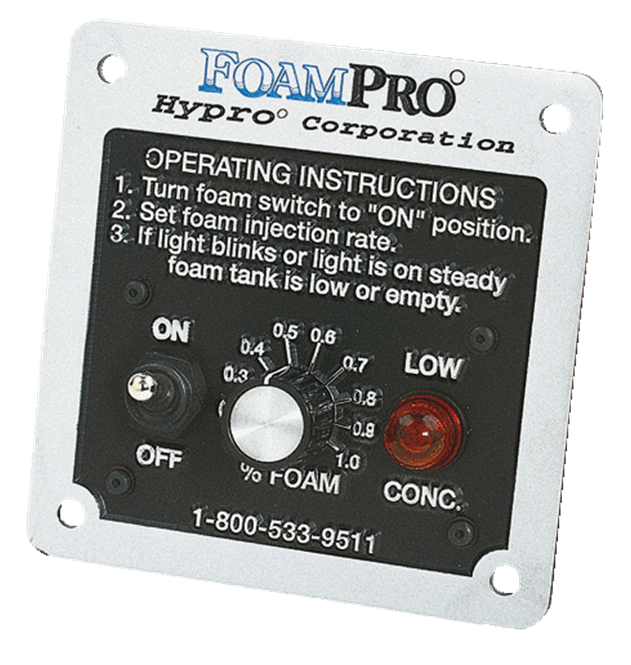 Motor Driver Box/ModuleNormal Operation
Simulated flow switch “Down” for normal operation
Circuit breaker switch “Up” for normal operation
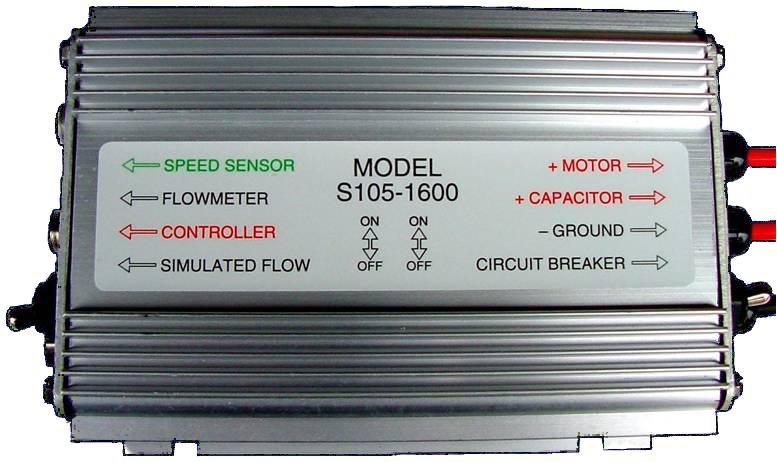 Paddlewheel Flowmeter
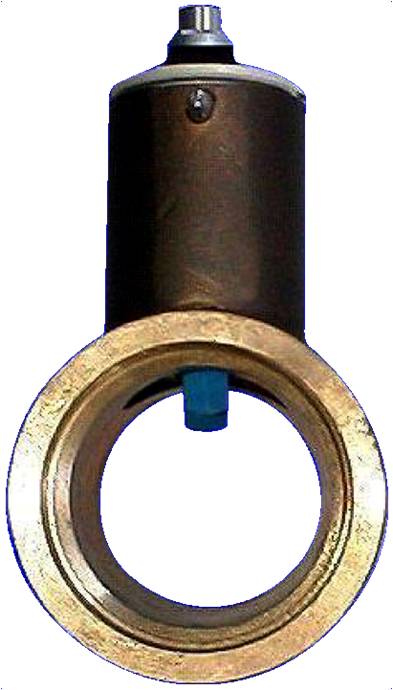 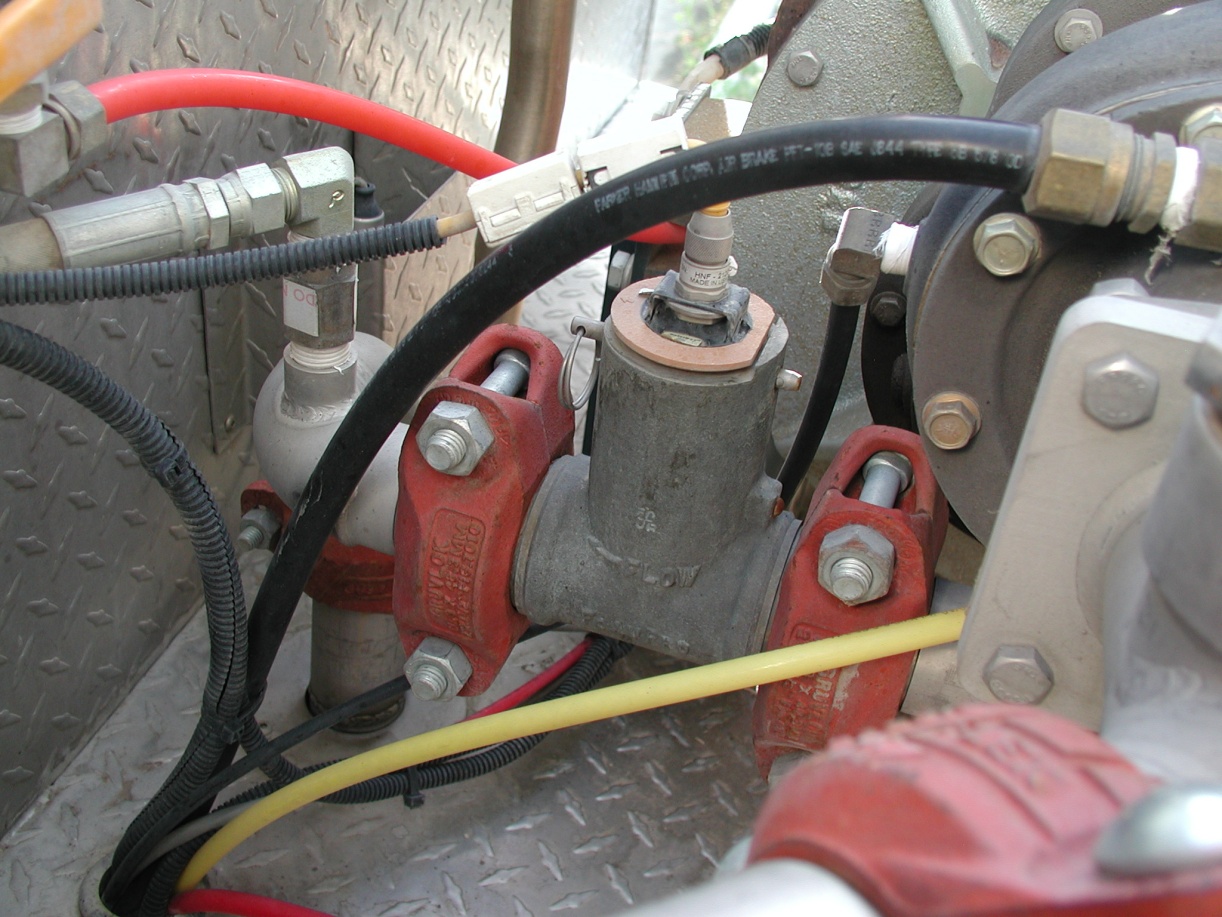 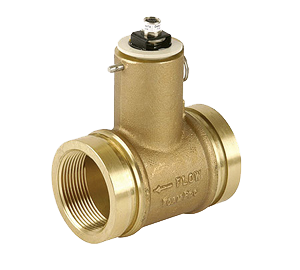 Foam Pump and Electric Motor
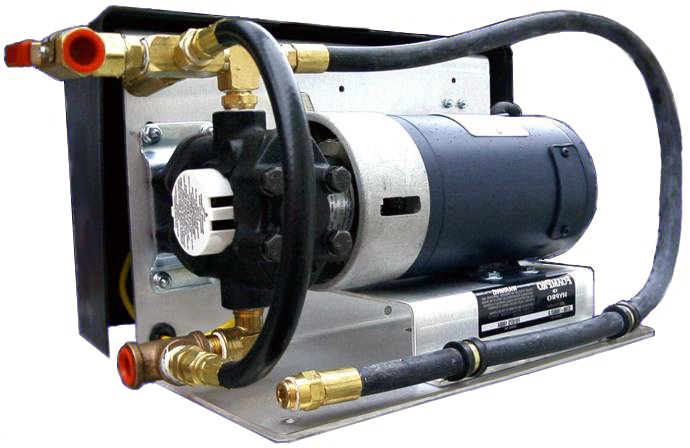 Calibrate/Inject Valve
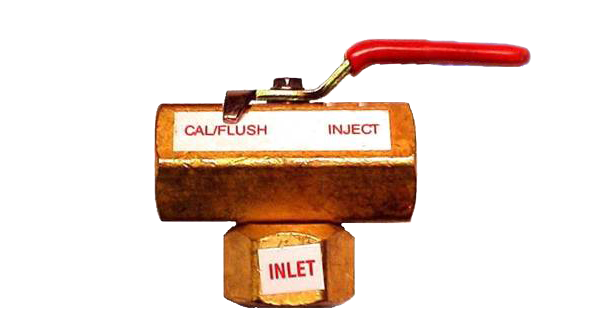 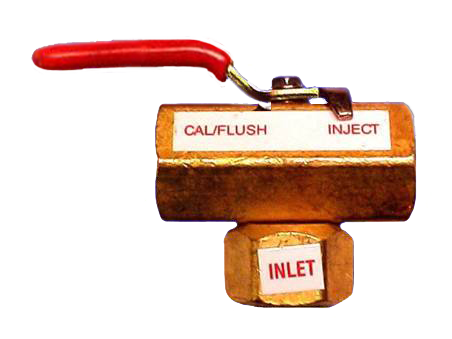 Purging Air
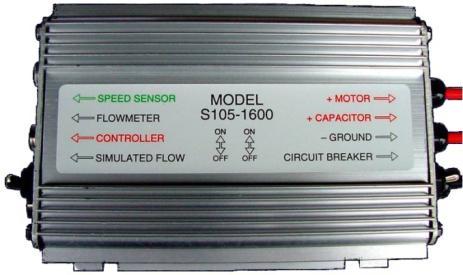 Enter “Simulated Flow”
Switch to “Up” position
Preprogrammed for 100 gpm
Valve to “Cal/Flush”
Turn panel switch “On”
Run pump until concentrate flows from dump line
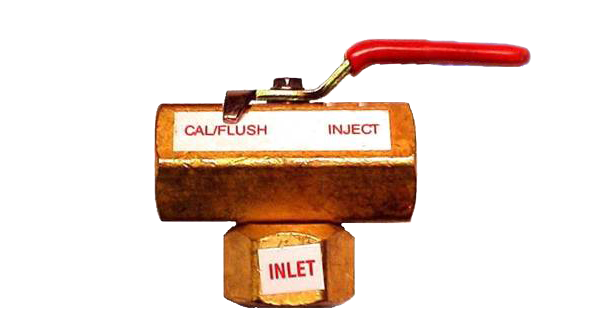 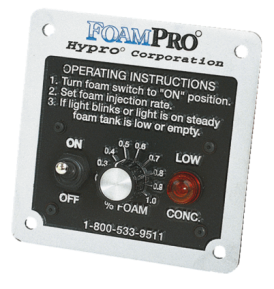 Purging Air Continued
Turn control panel to “Off” position
Return valve to “Inject” 
Exit “Simulated Flow” by returning switch to “Down” position
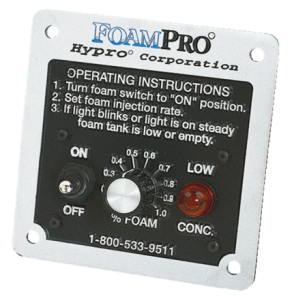 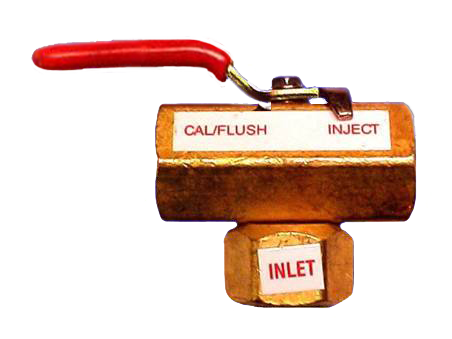 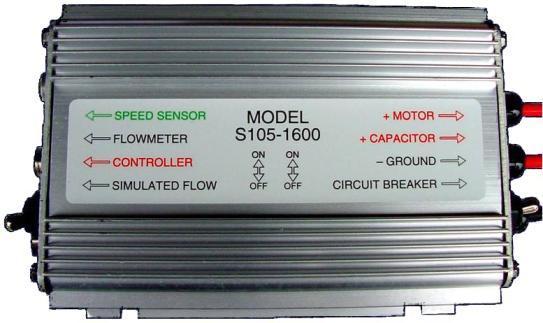 Inline Strainer
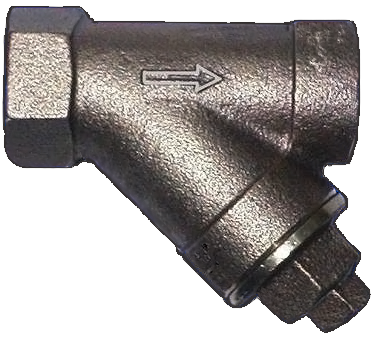 Foam Injection Check Valve and Injection Port
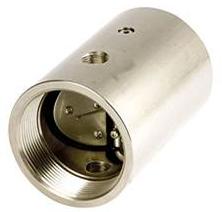 Maintenance/Calibration
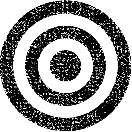 Follow manufacturer recommendations for service intervals. 
Waterous Aquis 1.5
6.1 oz., SAE30, non-detergent
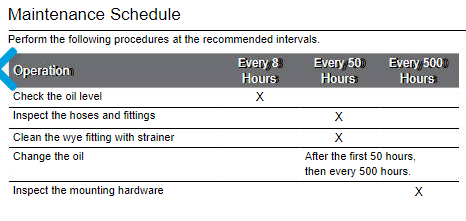 FoamPro 1601 – grease every 50 hours
Calibrating the system:
Check flow rates
Flush system
Purge air/prime system
[Speaker Notes: Steps to Prime the Foam Proportioner
1.	Make sure that the motor driver box toggle switches are set correctly. (FoamPro® 1601 only; otherwise, skip to step 2.)
“Simulated Flow” switch is in the “Up” position.
“Circuit Breaker” switch is in the “Up” position.
2.	Set the Foam Percentage” switch to “1%.”
3.	Place a container to collect the output that will be coming from the foam pump through the outflow foam concentrate line.
4.	Turn the “Calibrate/Inject” valve to the “Cal/Flush” position.
5.	Turn the “Controller Module” switch to the “On” position
Foam concentrate should start flowing into the container. When it is flowing at a steady rate (about 20 seconds), the foam pump is primed and ready for operation. 
6.	Turn the “Controller Module” switch to the “Off” position.]
Winterization
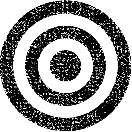 Drain tank.
Drain lines.
Clean inline "Y" strainer.
Flush with clean water.
Flush with recreational vehicle antifreeze
When in doubt, follow the manual.
Troubleshooting
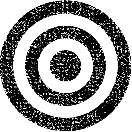 Is there foam?
Is there enough water flowing?
Check valves
Paddlewheels
Correct settings on proportioner/control module
Manufacturer’s manual for workflows/common issues
Objectives
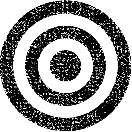 Discuss why foam is more effective than plain water when performing wildland fire suppression operations.
Discuss foam safety, including guidelines for handling foam products.
Identify and discuss the advantages and disadvantages of manual foam proportioning methods used when performing wildland fire suppression operations.
Objectives
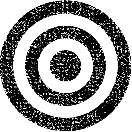 Identify various operational components of the FoamPro® 1600/1601 and Waterous Aquis 1.5.
Demonstrate the ability to set up, run, have foam solution pumped to a nozzle person, and shut down a foam proportioner.